Виды соединений проводников
последовательное
параллельное
смешанное
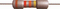 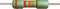 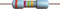 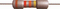 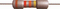 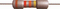 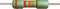 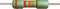 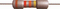 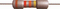 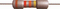 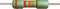 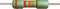 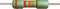 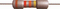 смешанное
последовательное
параллельное